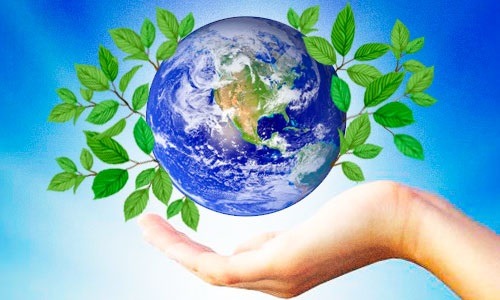 Наш дом – Земля!
Комплексное занятие 
для детей старшей логопедической группы
Исполнители:
 учитель-логопед Кушнарева Л.П.
учитель-логопед Хлебко Л.В.
МБ ДОУ № 292 г. Ростова-на-Дону
Игра «Классификация» .
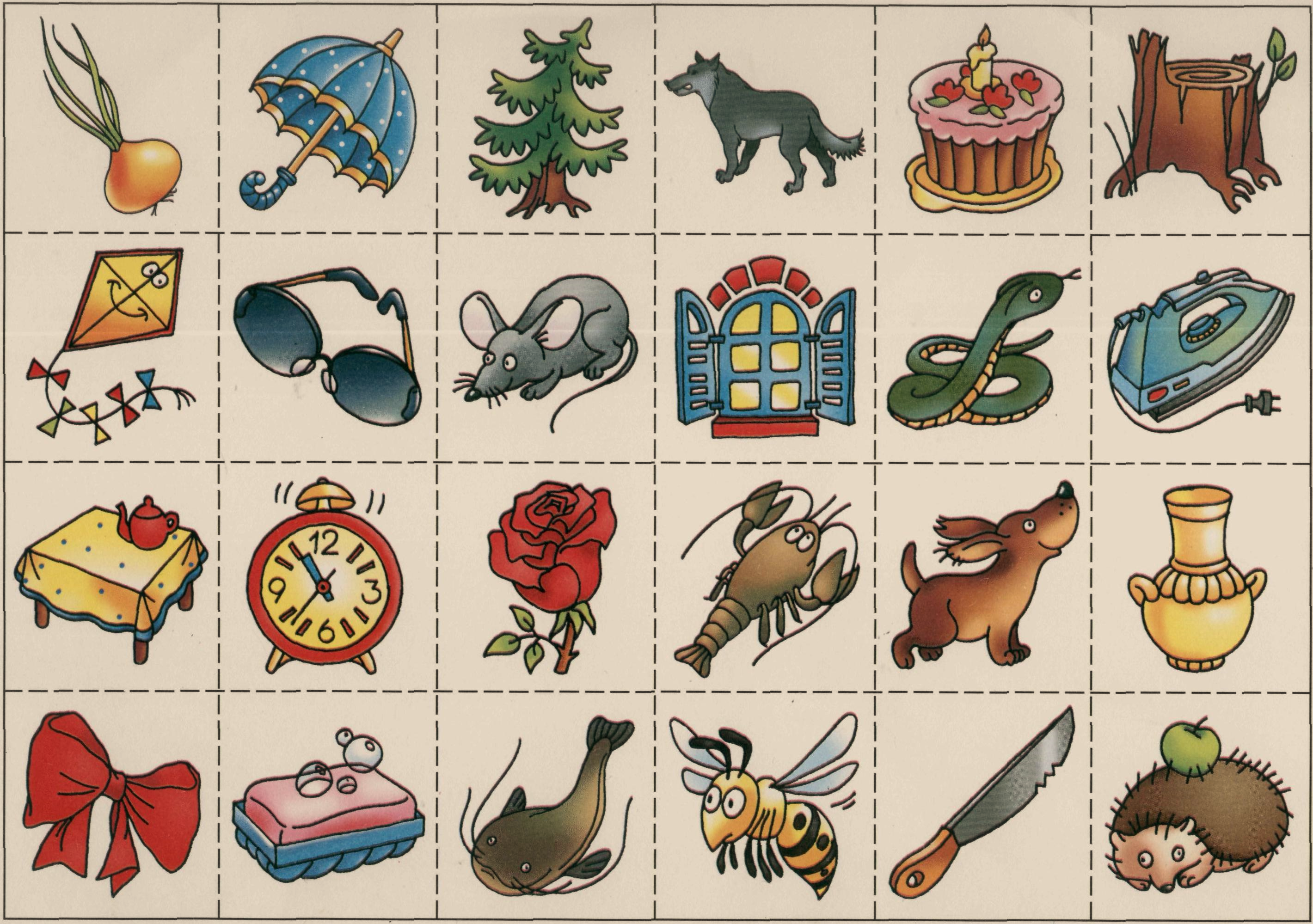 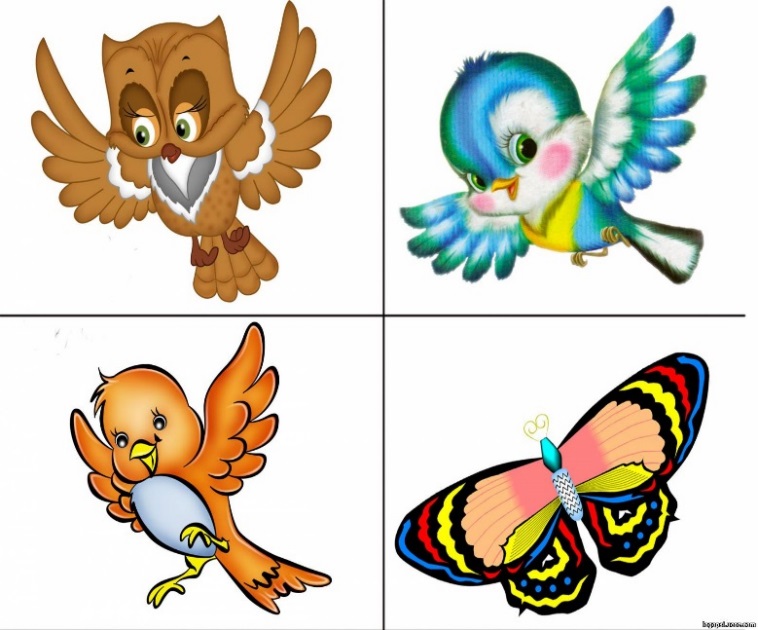 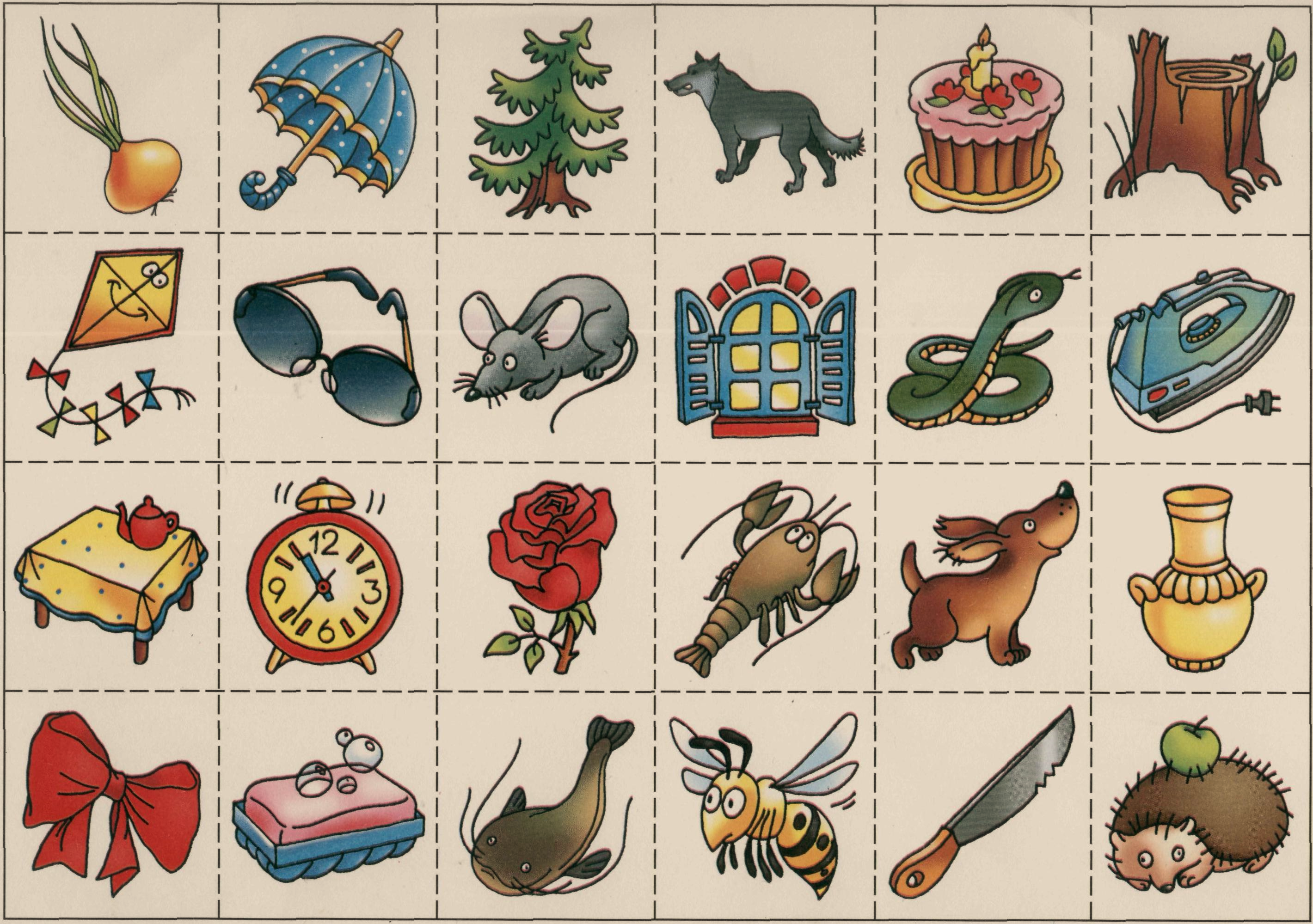 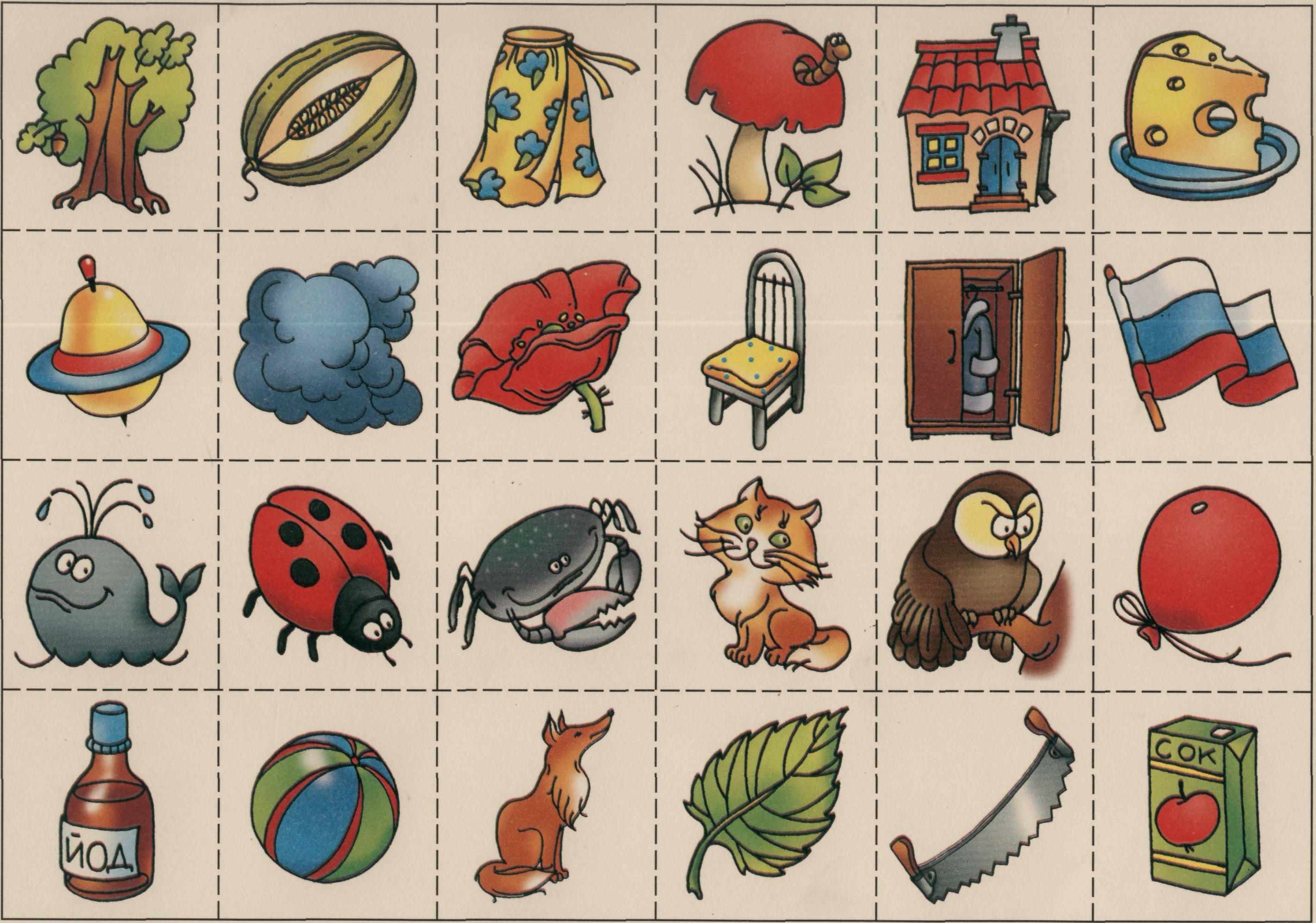 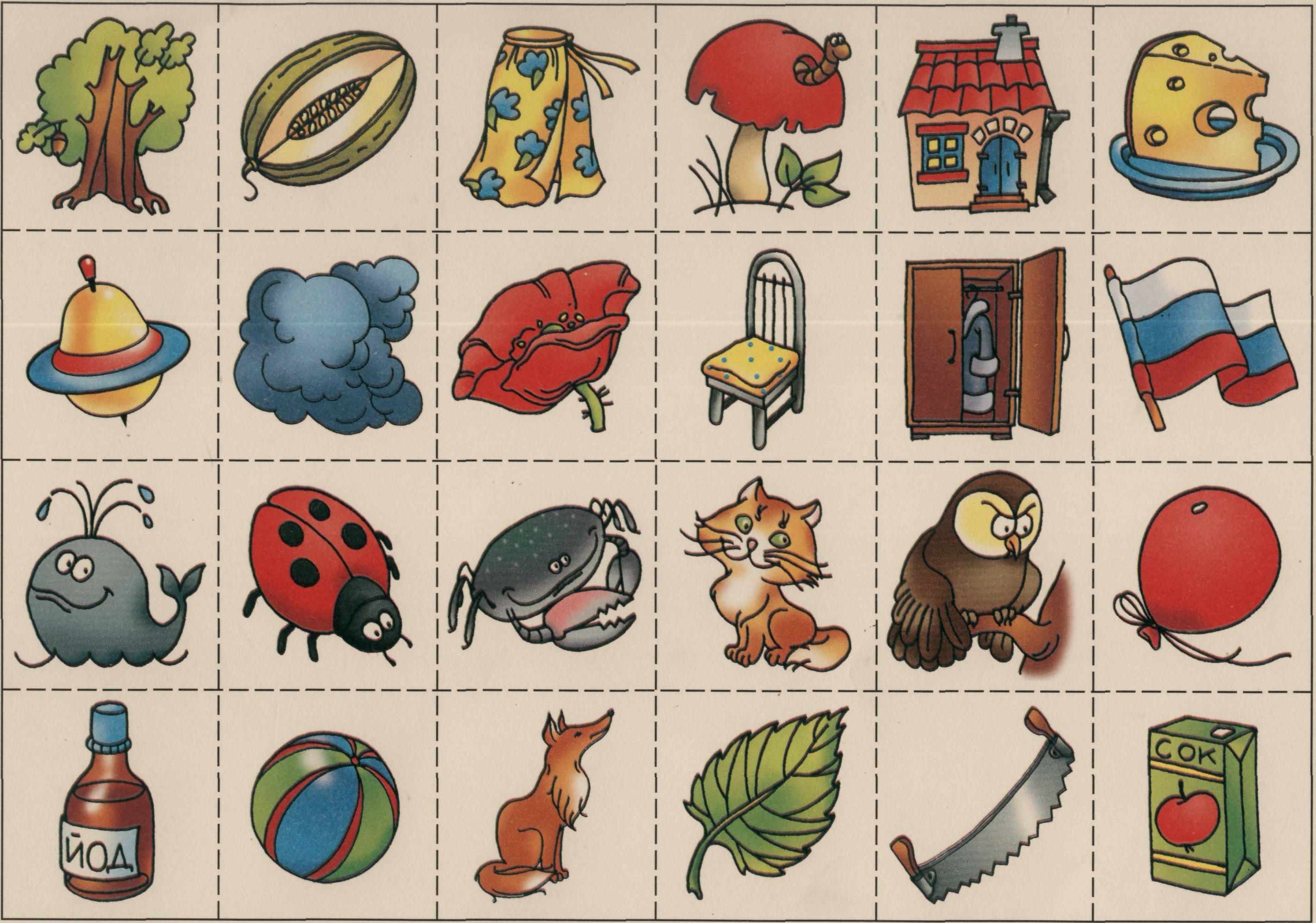 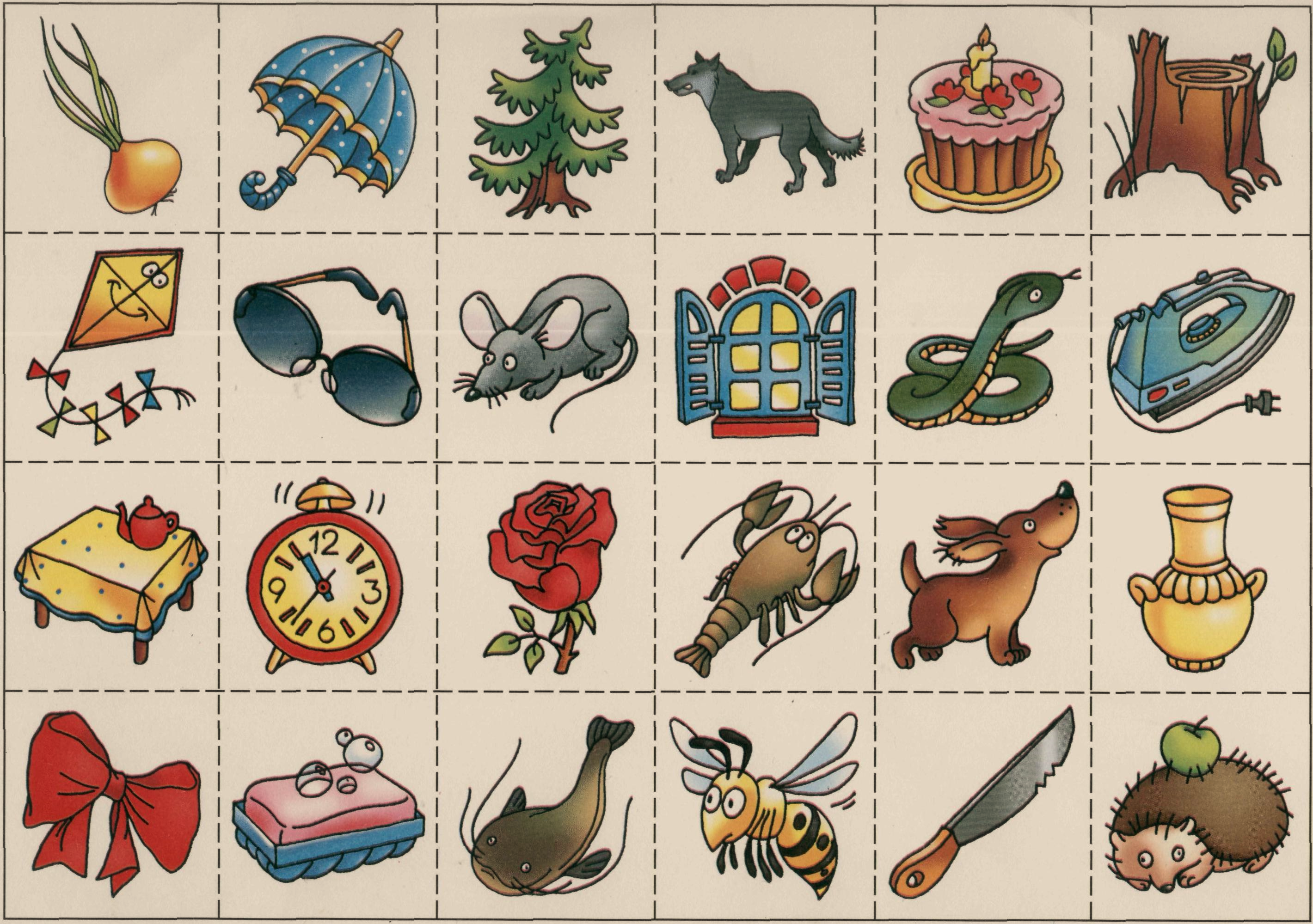 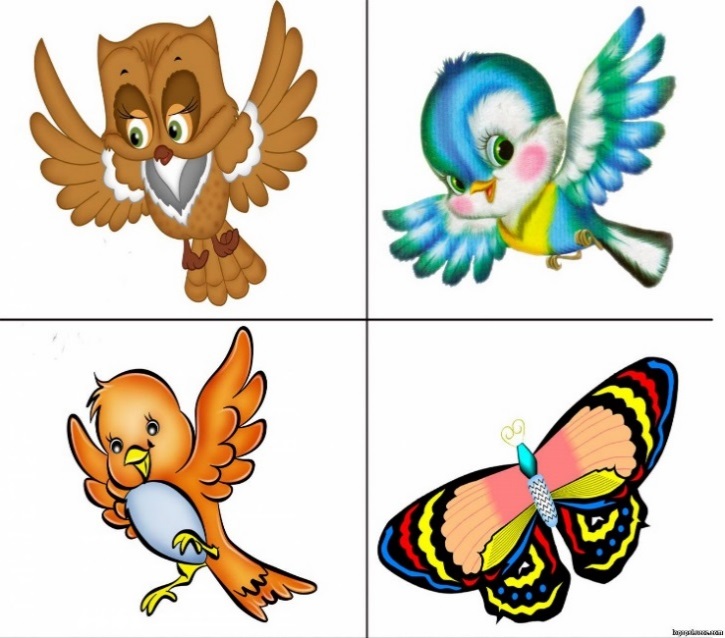 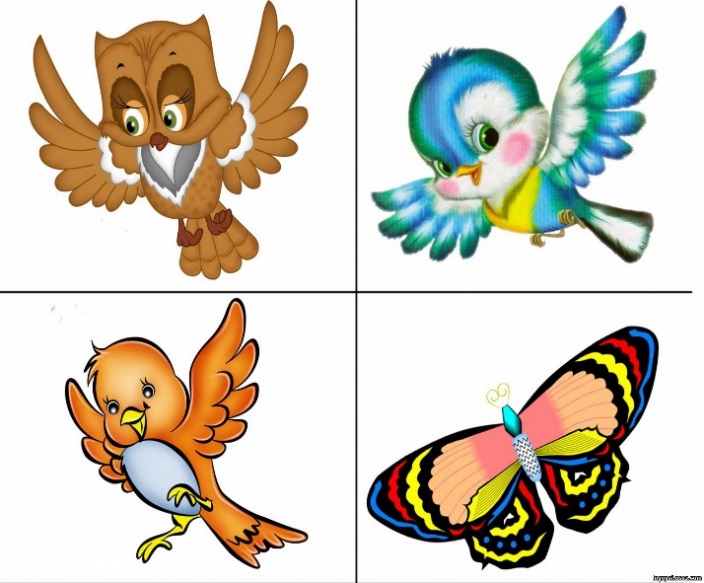 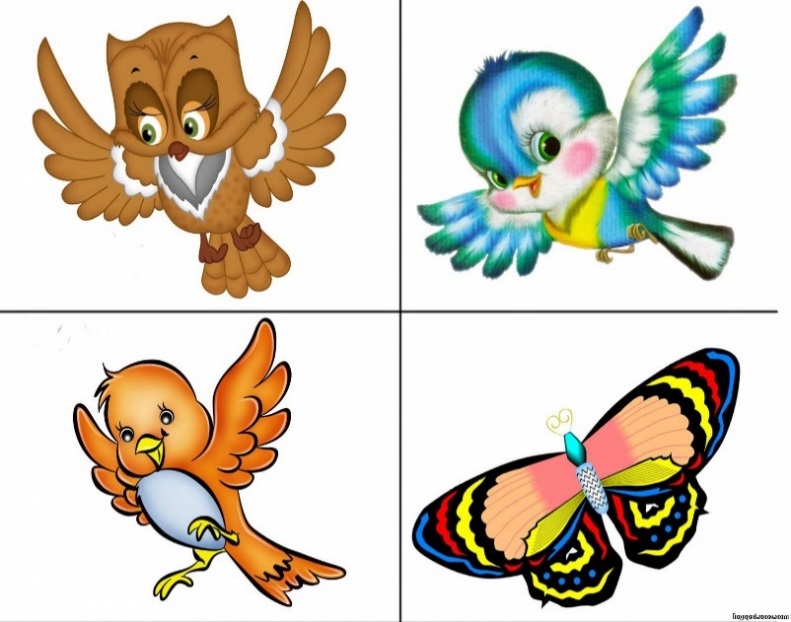 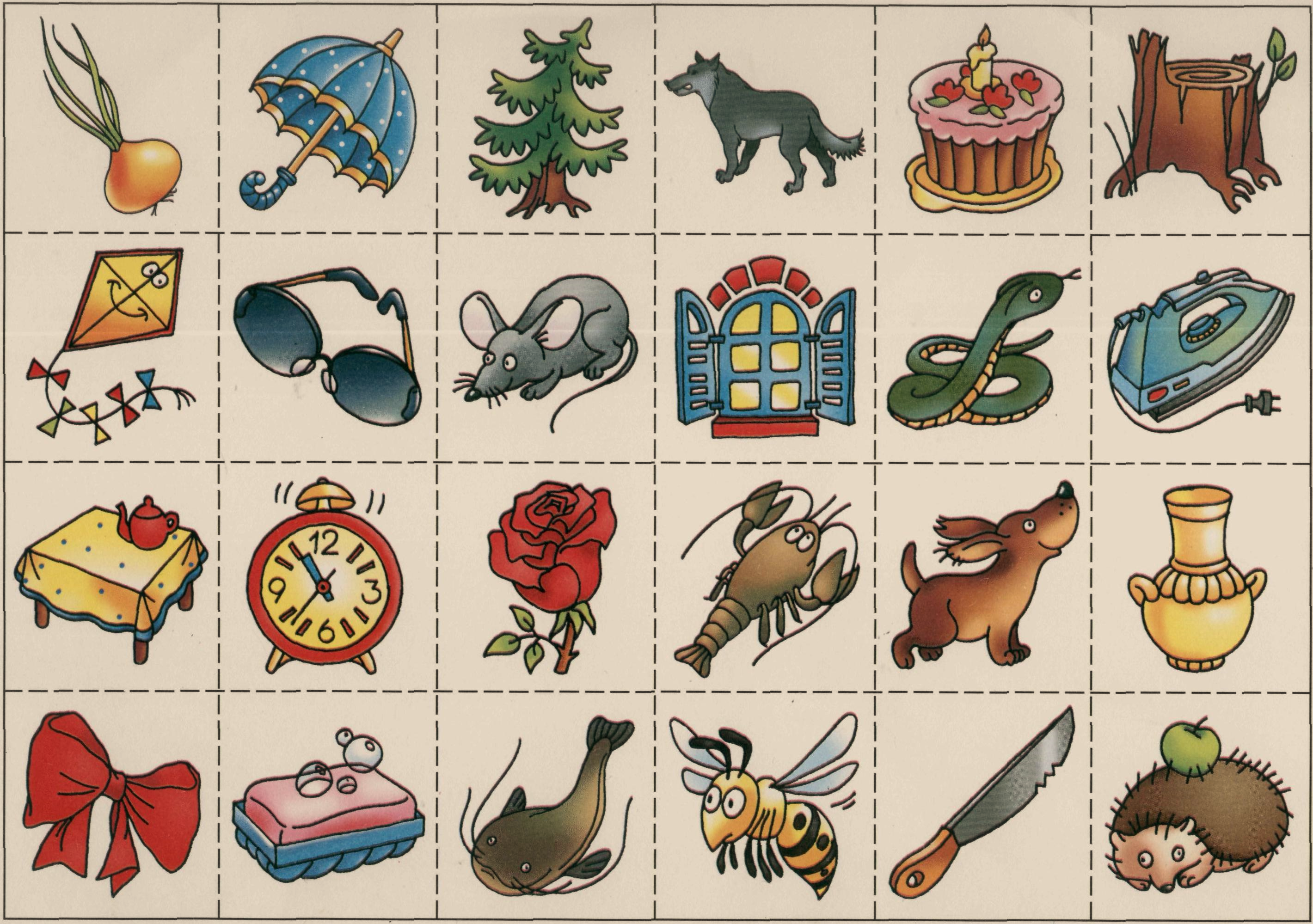 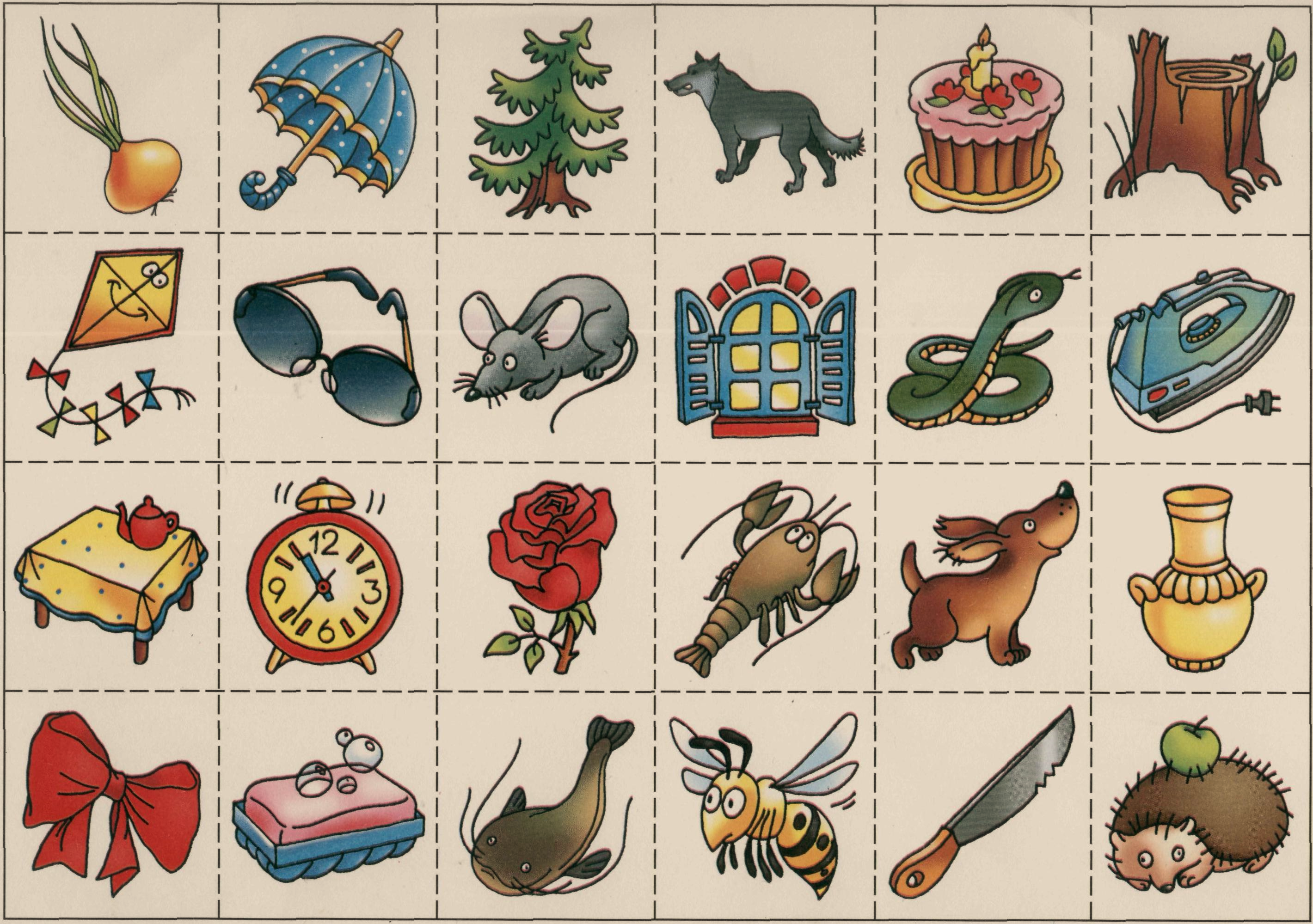 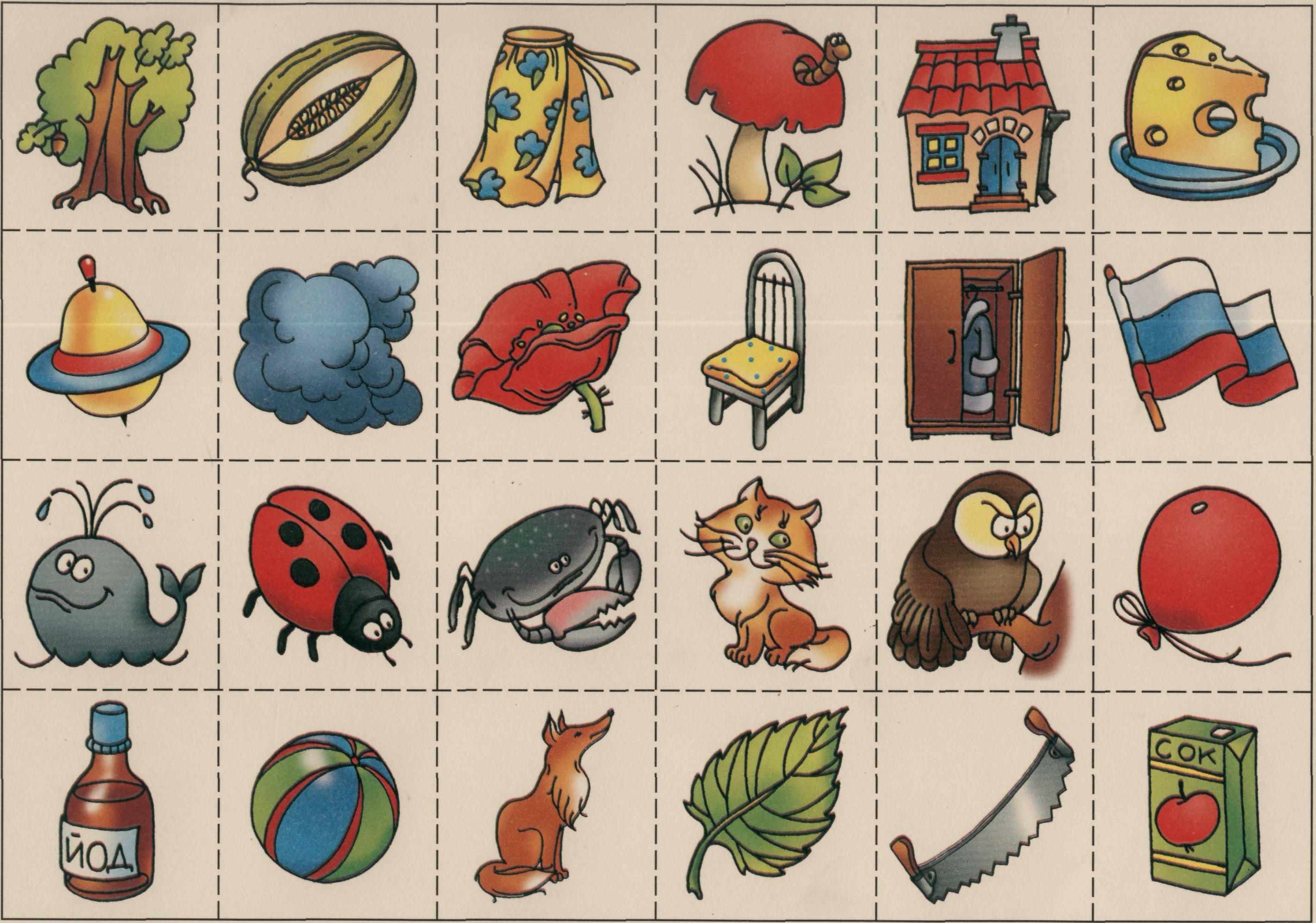 птицы
насекомые
животные
Игра «Классификация» .
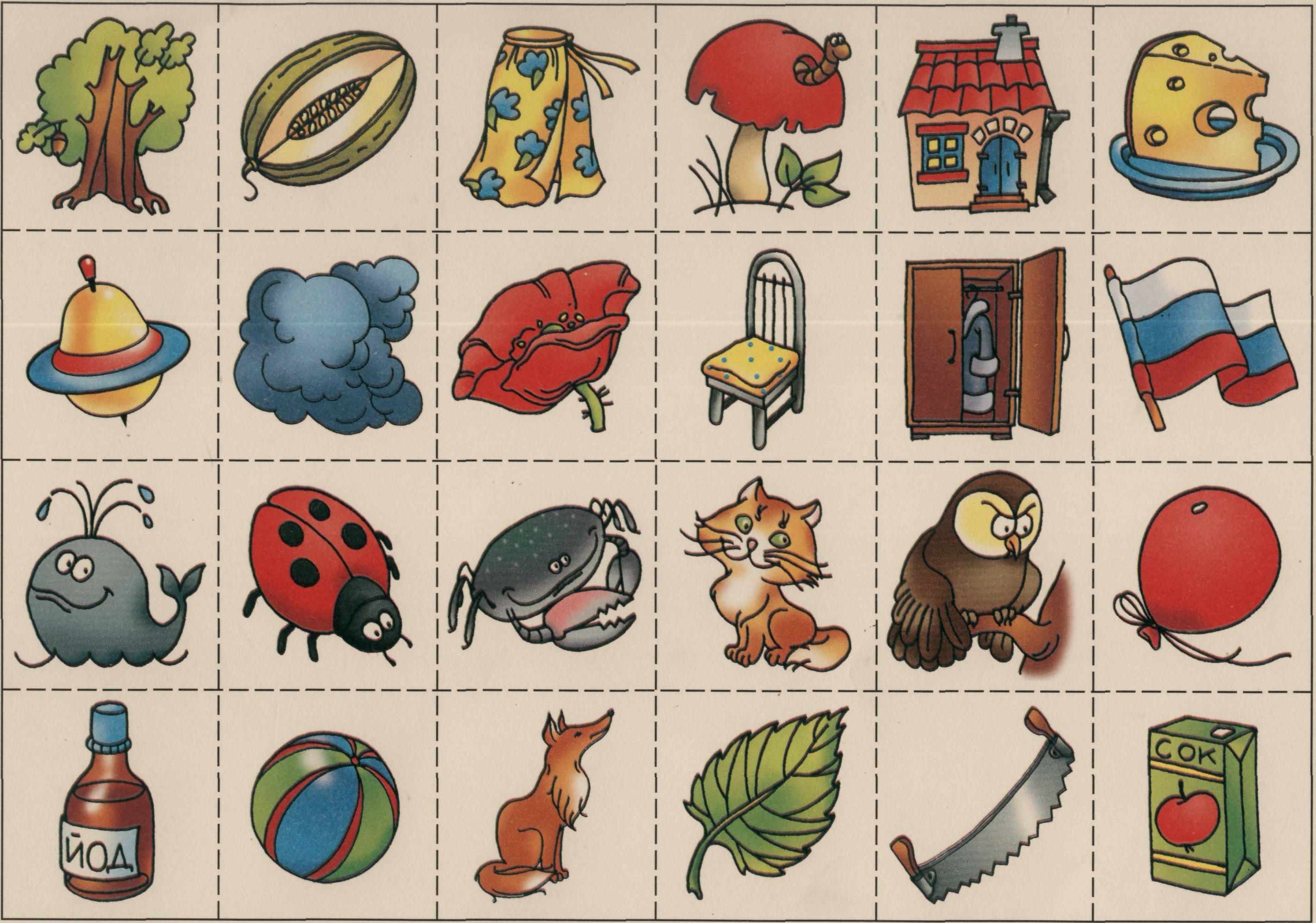 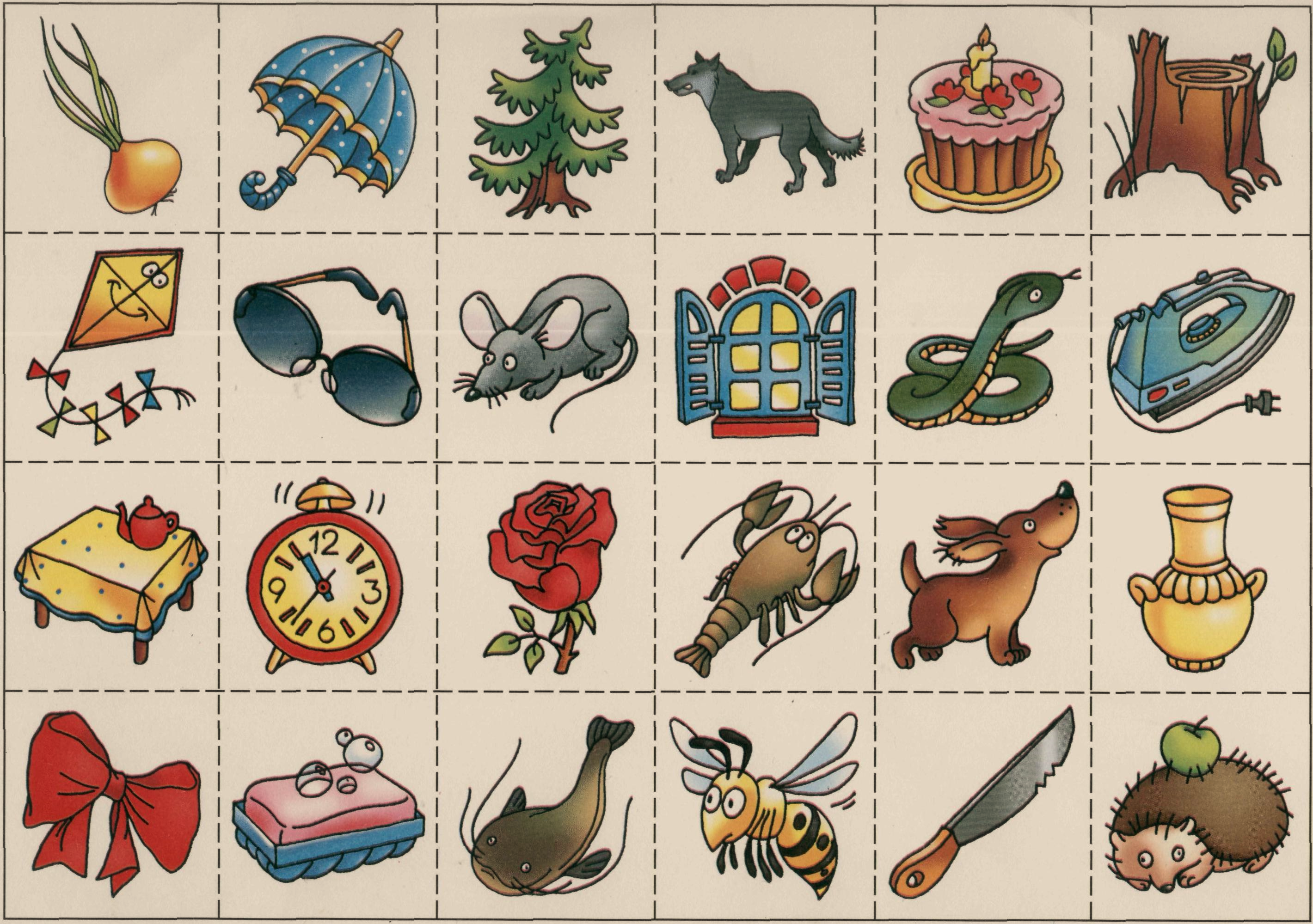 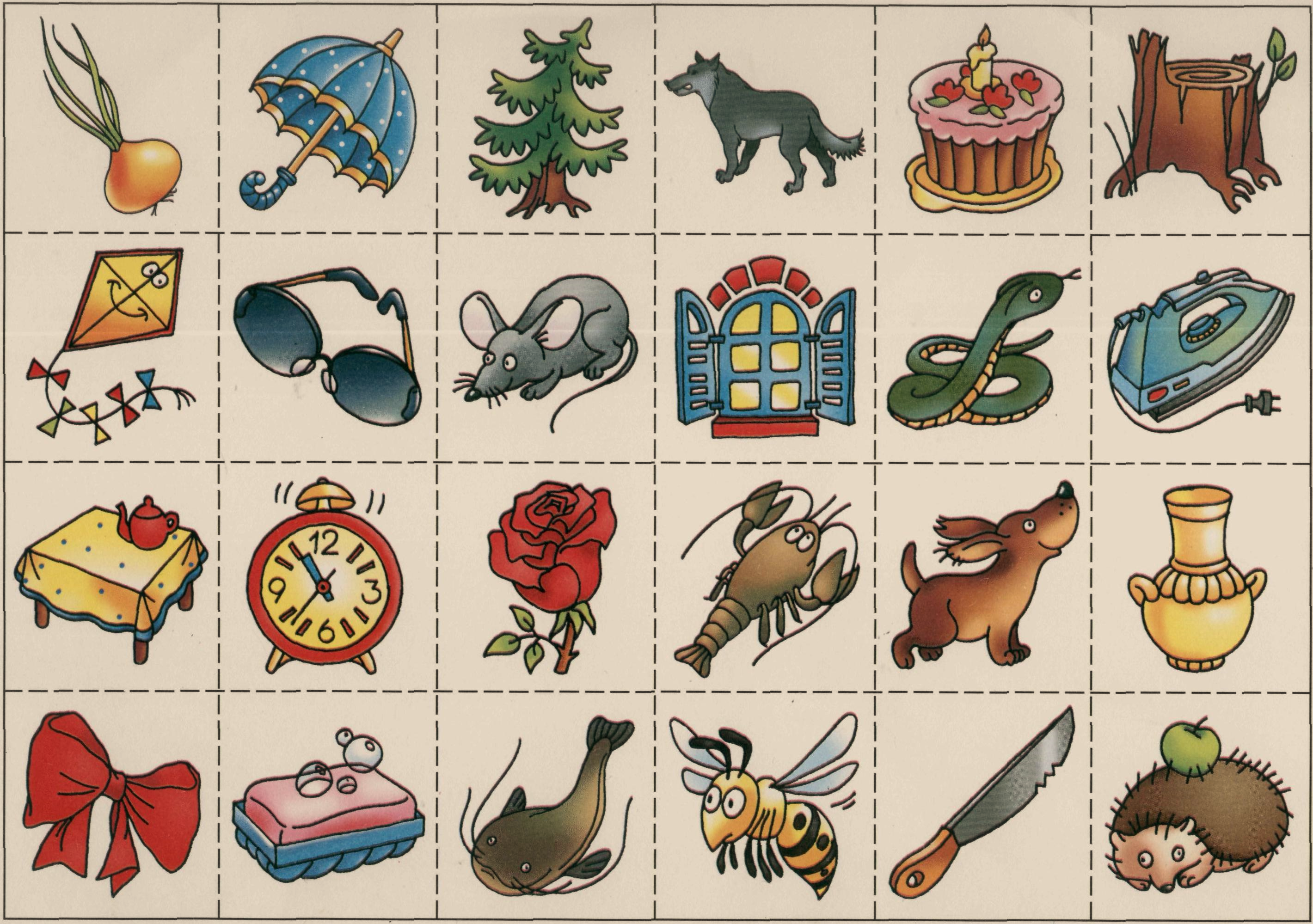 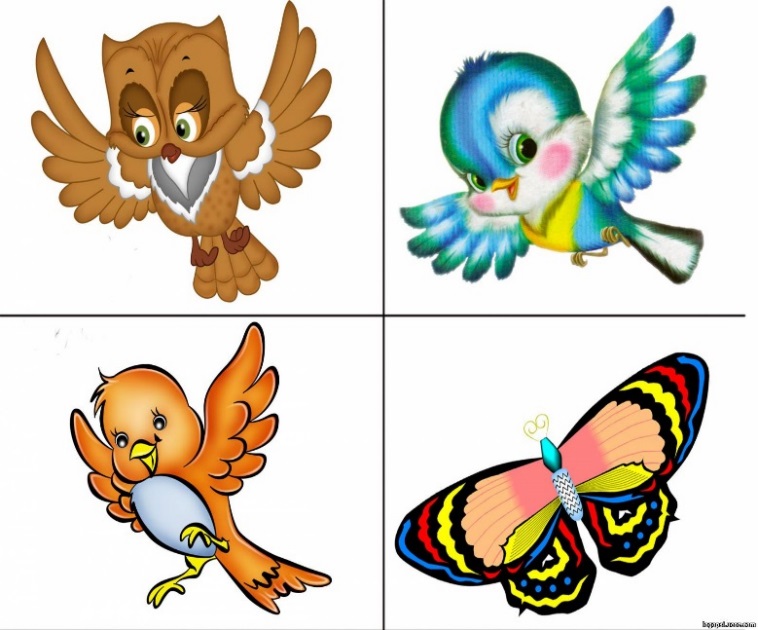 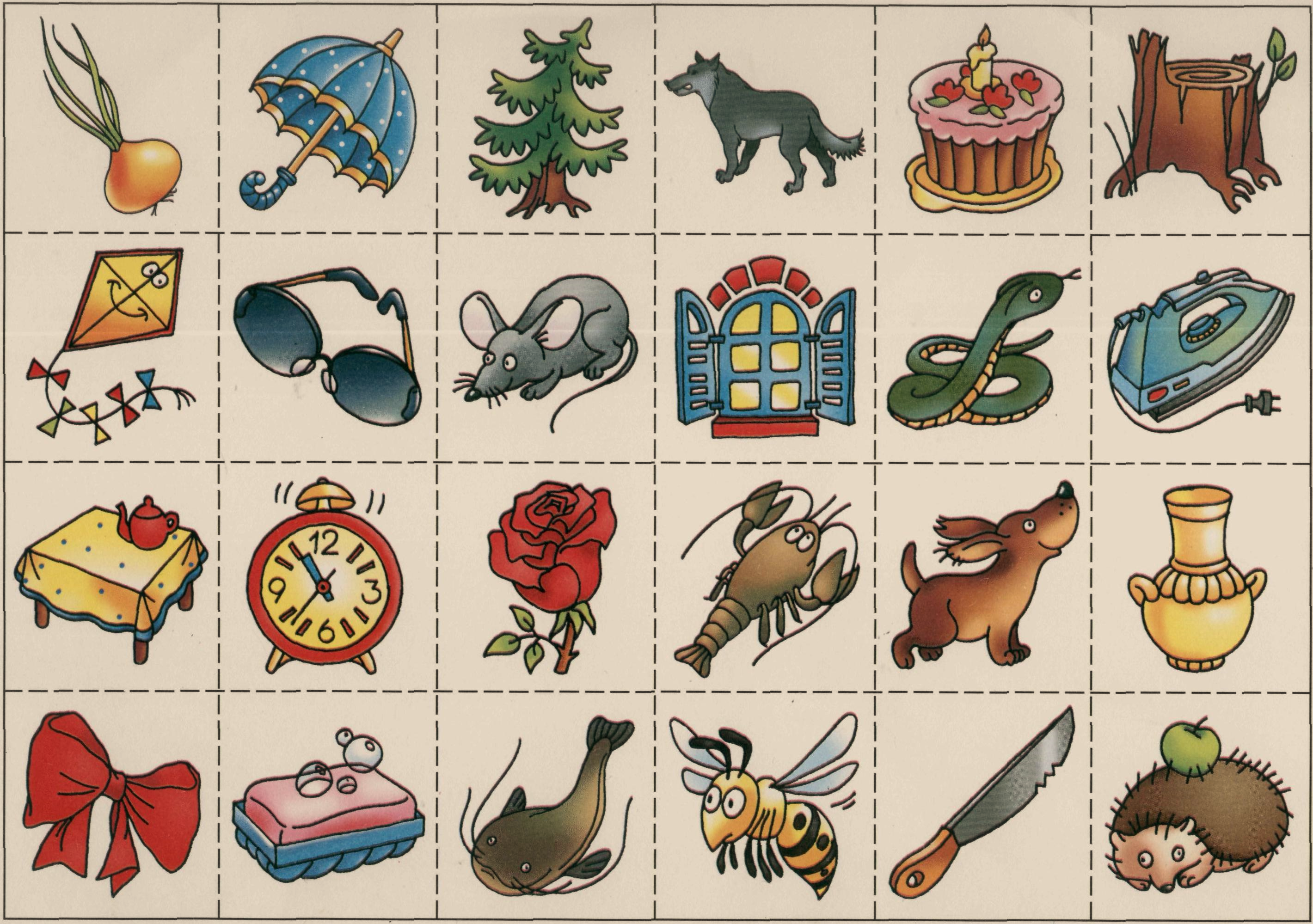 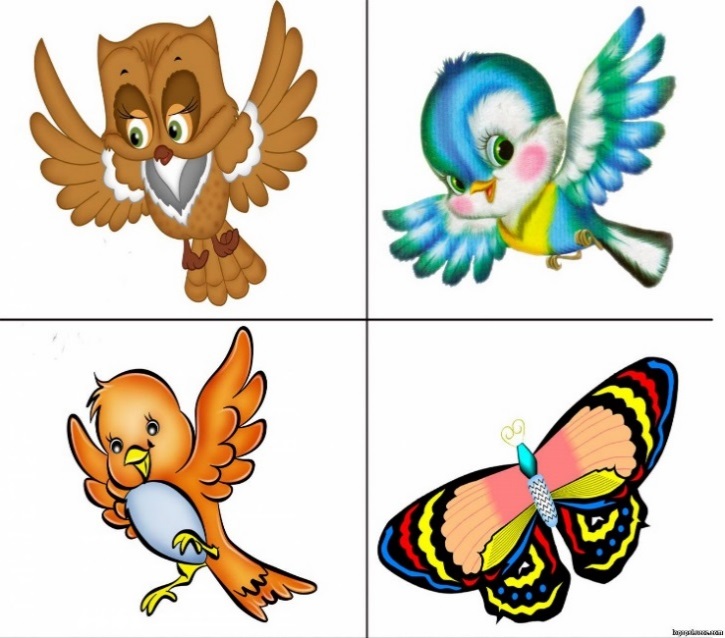 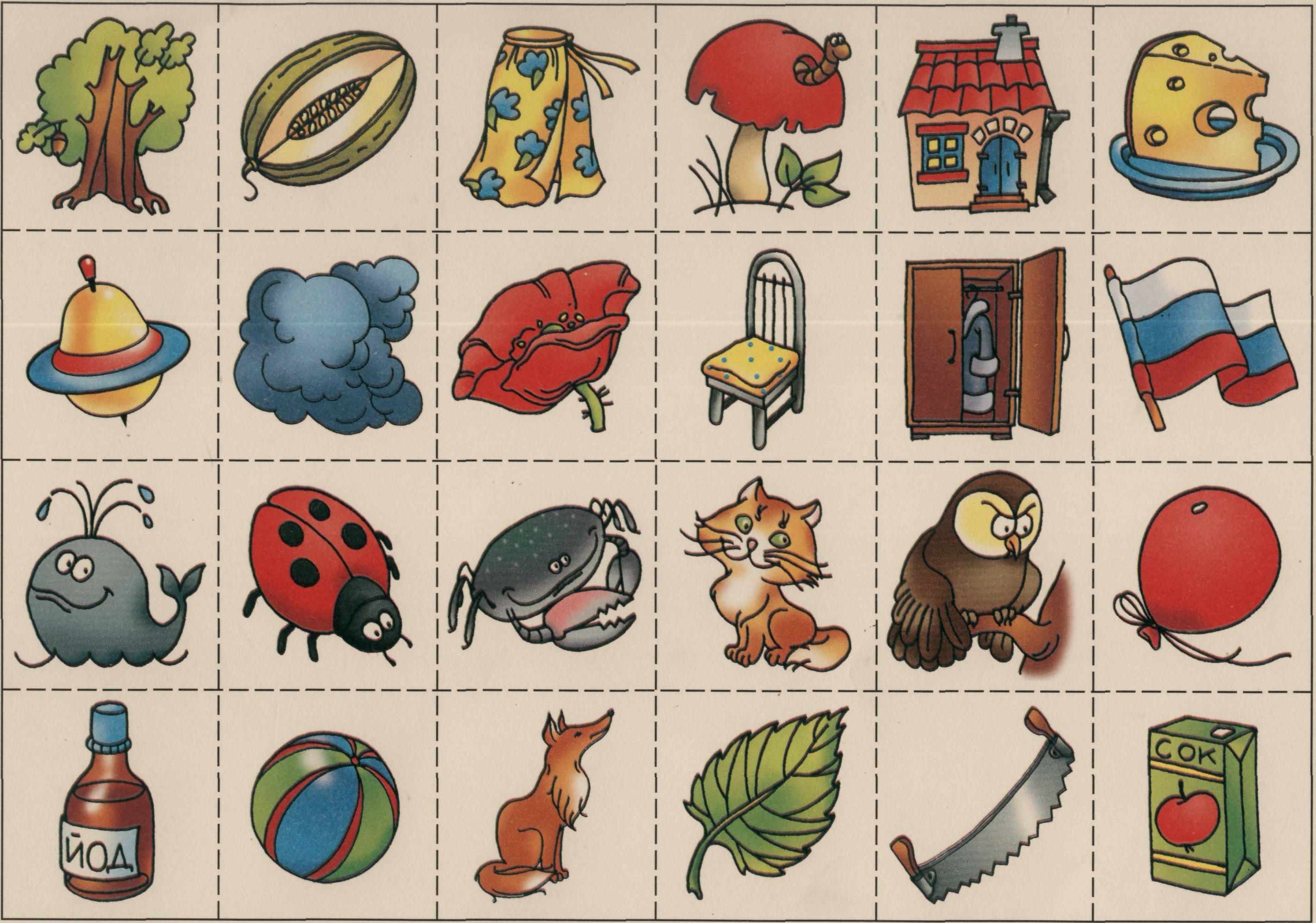 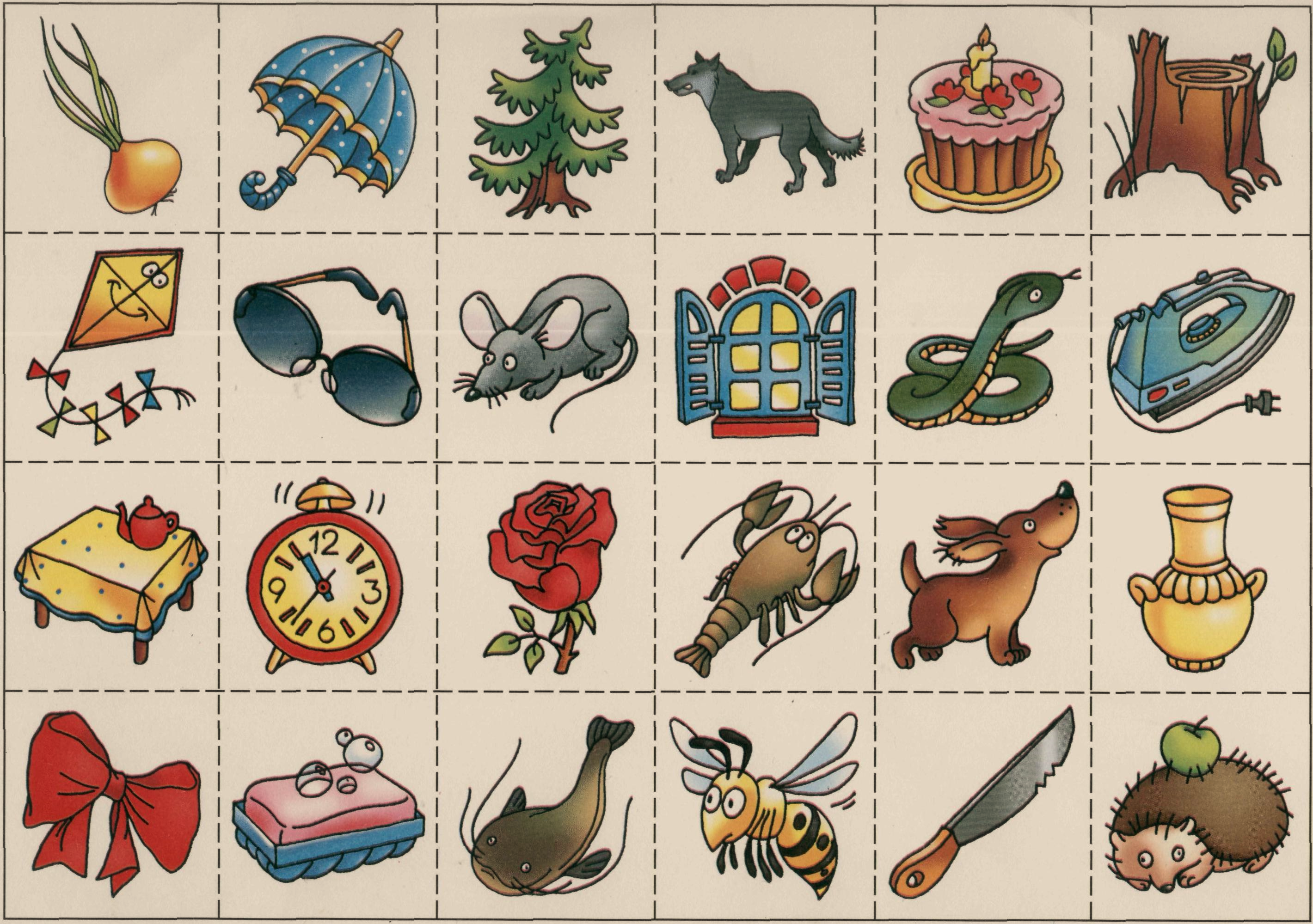 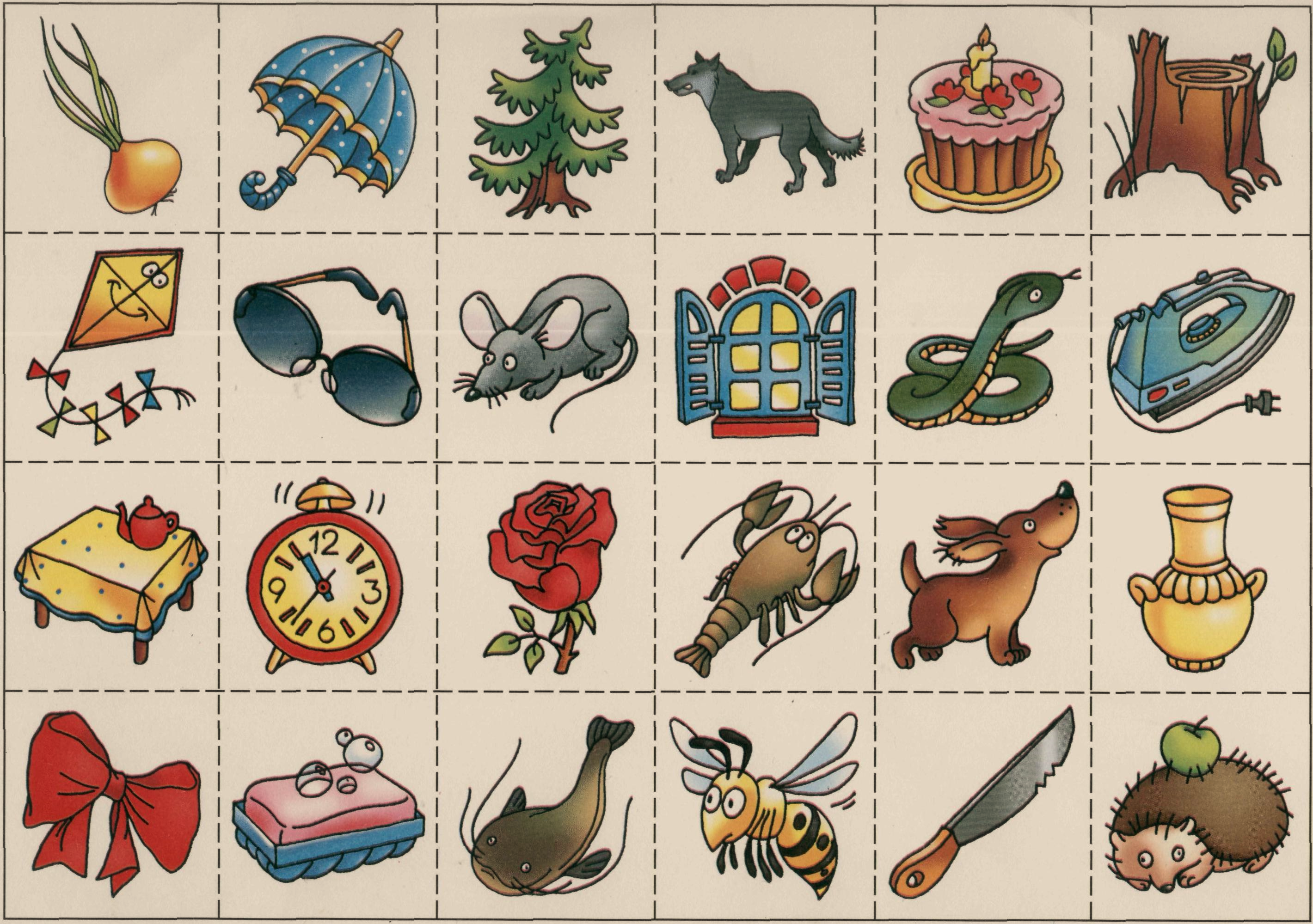 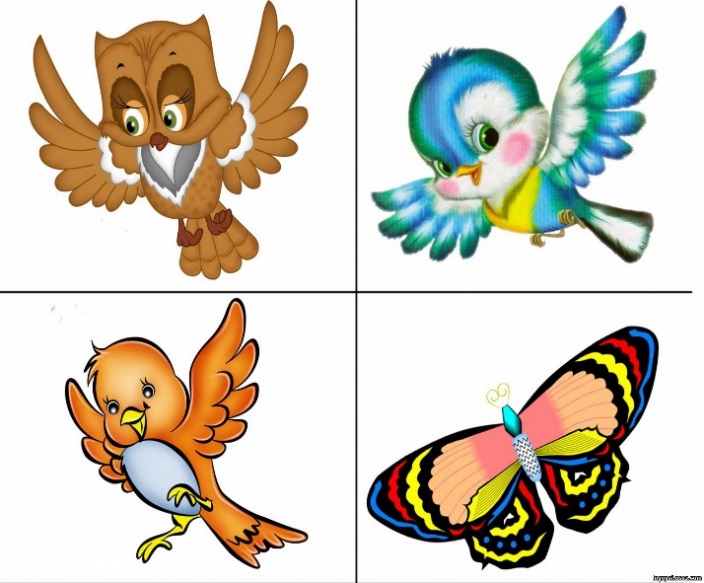 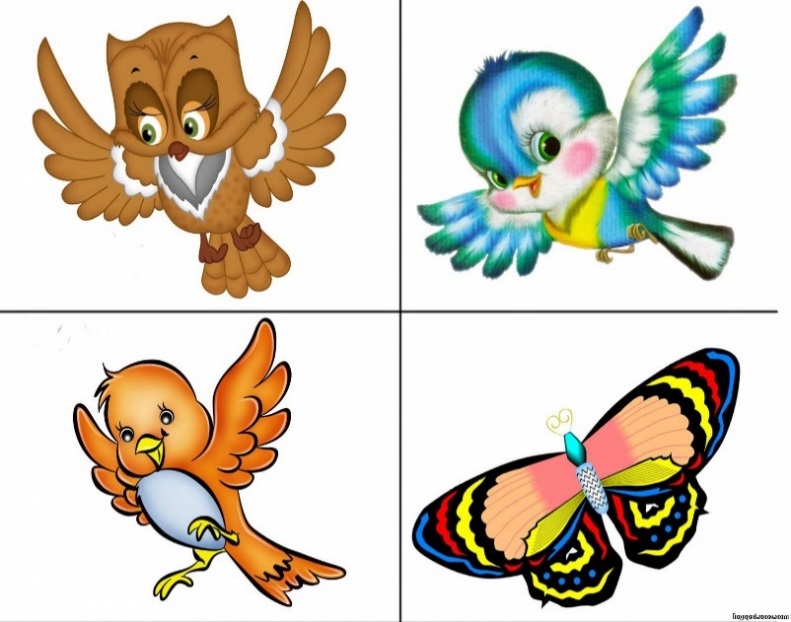 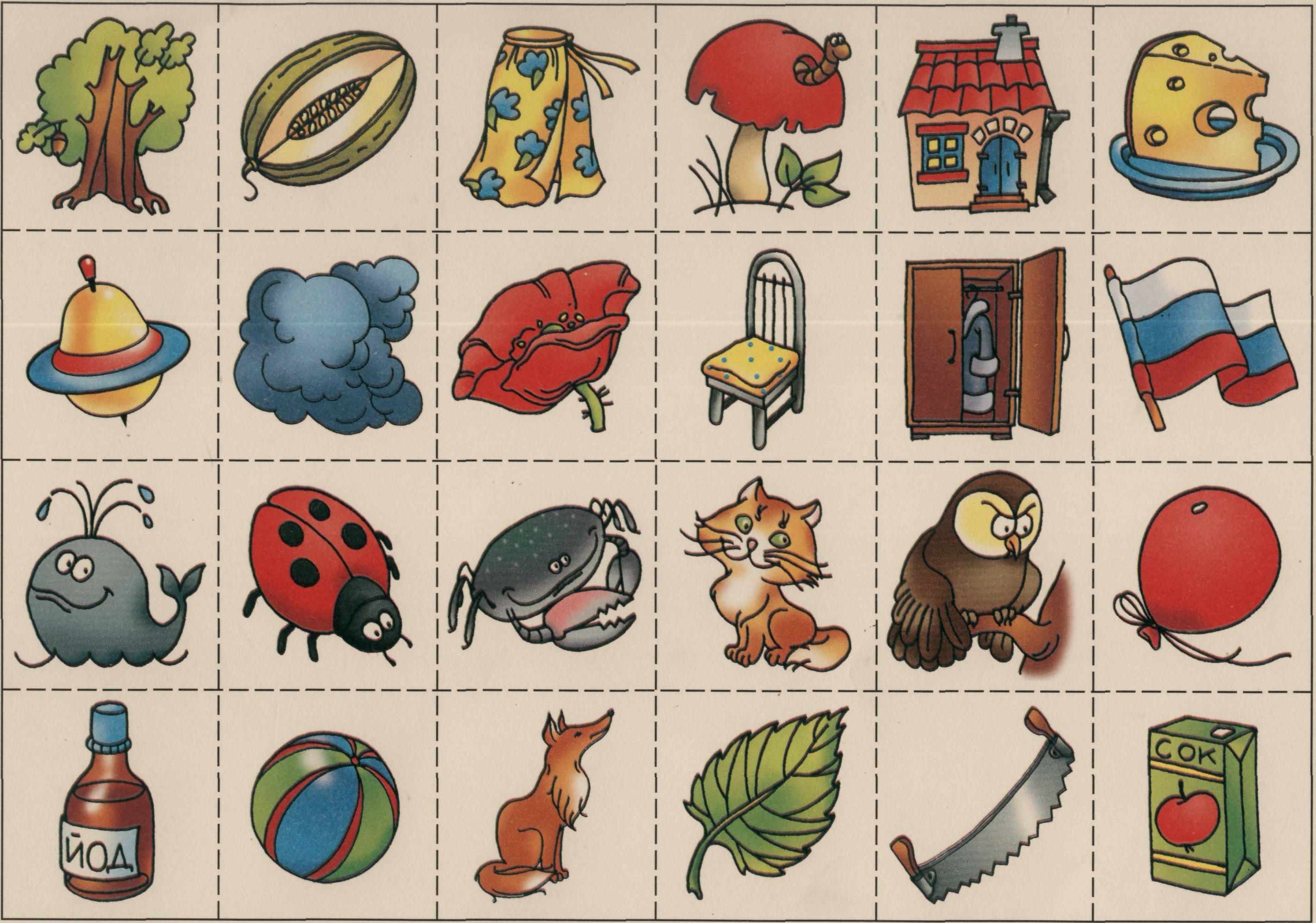 птицы
насекомые
животные
Правила поведения на природе.
Необходимо бережно относиться к животным.
Игра «Подбери по цвету»
Игра «Подбери по цвету»
Назови цвет.
Правила поведения на природе.
Необходимо беречь воду.
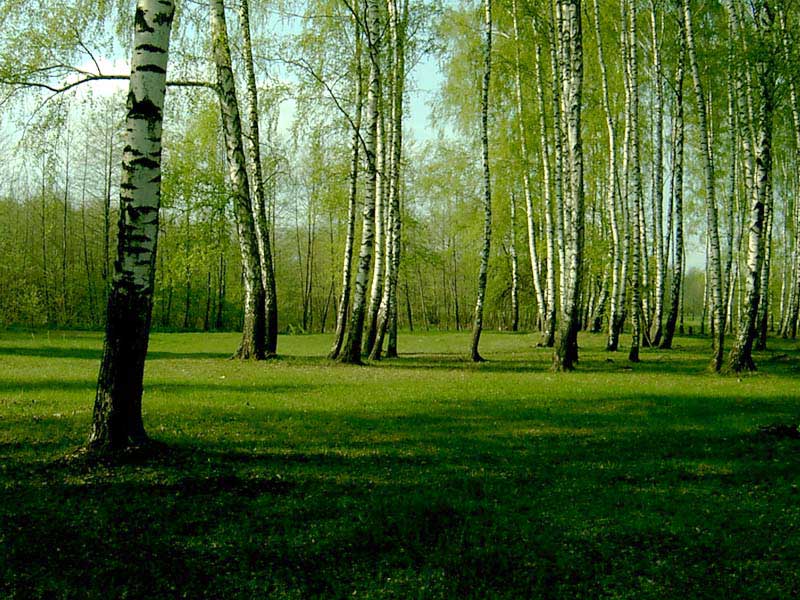 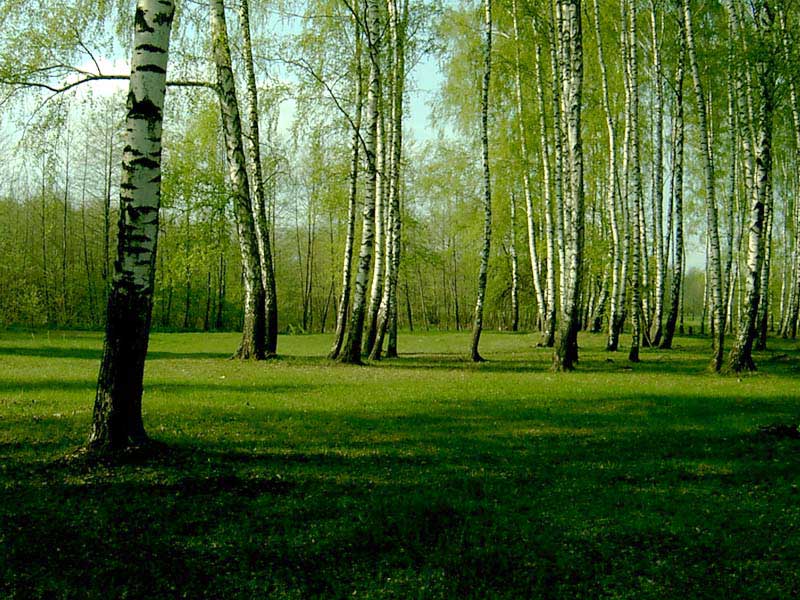 Игра «Что такое хорошо, что такое плохо?»
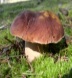 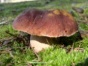 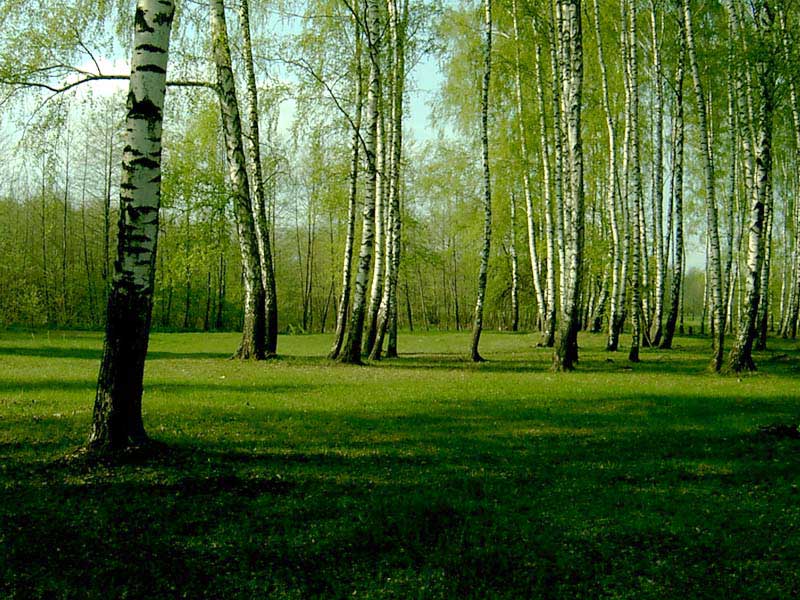 Земля – это жизнь!
Берегите Землю!